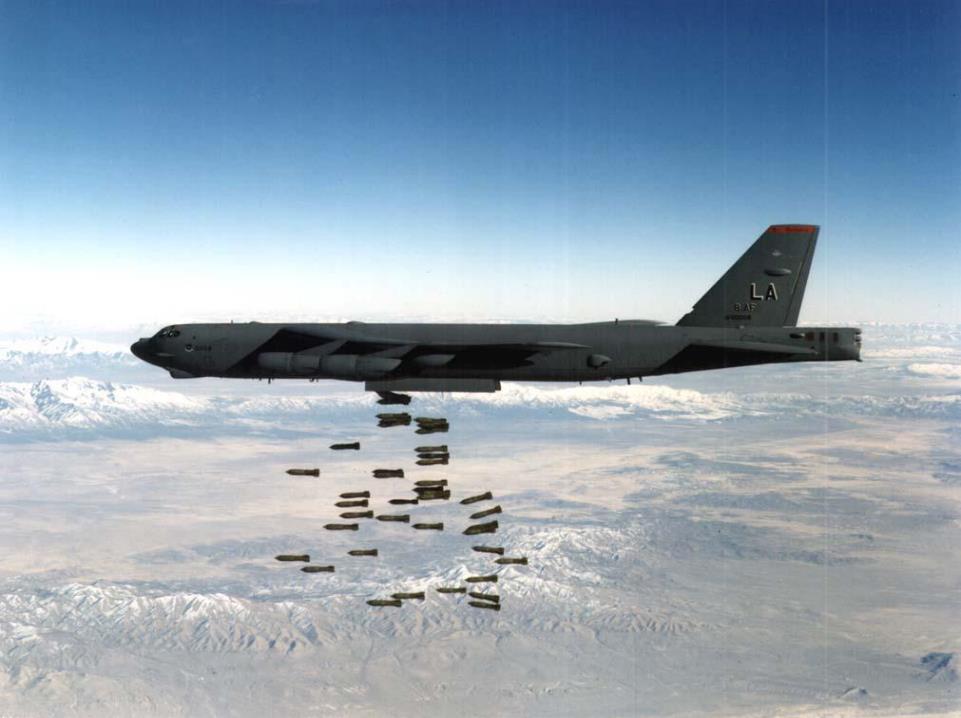 আজকের পাঠে সবাইকে স্বাগতম
পরিচিতি
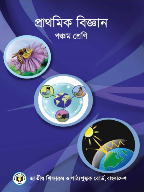 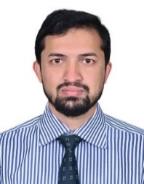 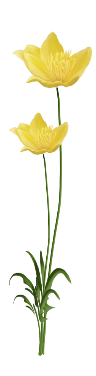 আবদুর রহিম
সহকারী শিক্ষক 
রূপকানিয়া মডেল সরকারি প্রাথমিক বিদ্যালয় 
সাতকানিয়া, চট্টগ্রাম 
মেইল- rahimatgps@gmail.com
মোবাইল নং- ০১৮১৮৮২৬৯৫৭
বিষয়ঃ প্রাথমিক বিজ্ঞান
শ্রেণি: পঞ্চম 
অধ্যায়: ৯ (আমাদের জীবনে প্রযুক্তি)
পাঠ- প্রযুক্তির ক্ষতিকর প্রভাব 
সময়: ৪৫ মিনিট
চল ভিডিওটা দেখি.....
https://www.youtube.com/watch?v=KgQAfNP0RNA
ছবিতে কী দেখতে পাচ্ছ? একটু চিন্তা করে বল।
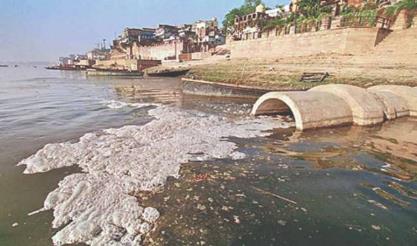 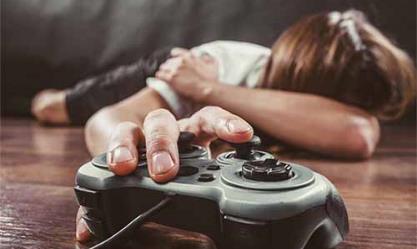 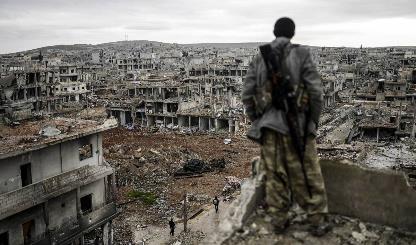 আজকের পাঠ…
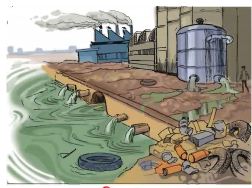 প্রযুক্তির ক্ষতিকর প্রভাব
অধ্যায় ৯:  আমাদের প্রযুক্তি
পৃষ্ঠা নং : ৬৬
এই পাঠ শেষে শিক্ষার্থীরা............ 

১০.৩.১ 	আমাদের জীবনে প্রযুক্তির অপব্যবহার 
		ও 
      ঝুঁকি উদাহরণসহ বর্ণনা করতে পারবে।
ছবিতে কী দেখা যাচ্ছে?
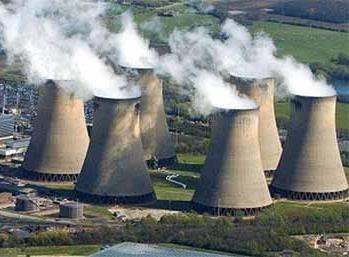 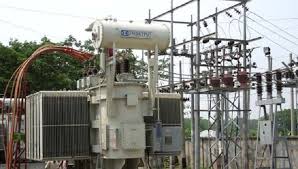 কয়লা পোড়ানো
বিদ্যুৎ উৎপাদন
প্রযুক্তি ব্যবহারের জন্য বিদ্যুৎ প্রয়োজন আর বিদ্যুৎ উৎপাদনের জন্য কয়লা পুড়িয়ে পরিবেশ দূষিত হচ্ছে।
ছবিতে কী কী দেখা যাচ্ছে?
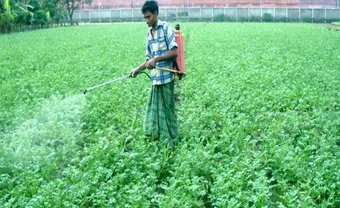 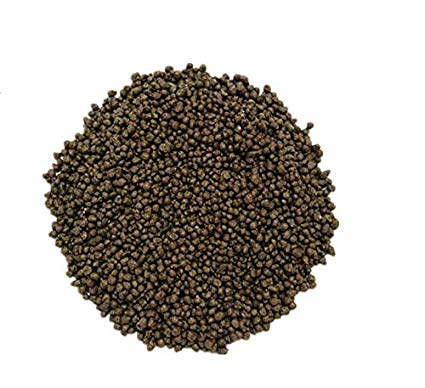 রাসায়নিক সার
কীটনাশক
এগুলো অতিরিক্ত ব্যবহারের ফলে পরিবেশের ক্ষতি হচ্ছে।
একক কাজ
প্রযুক্তি ব্যবহারের ফলে পরিবেশের কী কী দূষণ হচ্ছে? 
তা তিন বাক্যে লেখ।
ছবিতে কী কী দেখা যাচ্ছে?
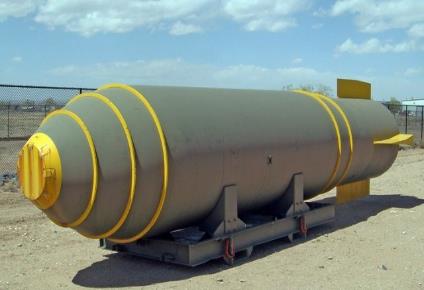 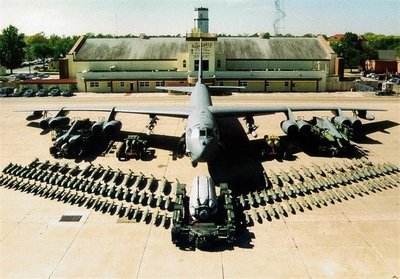 বোমা
যুদ্ধ বিমান
এগুলো হচ্ছে প্রযুক্তির অপব্যবহারের উদাহরণ।
এইসব প্রযুক্তি ব্যবহারের ফলে অনেক জীবন,সম্পদ, সভ্যতা ধ্বংস হচ্ছে।।
ছবিতে কী কী দেখা যাচ্ছে?
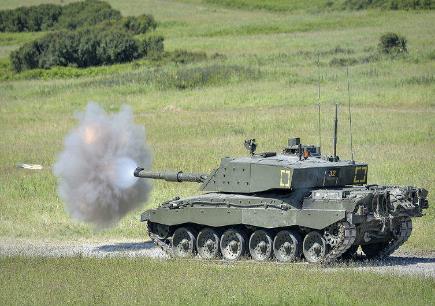 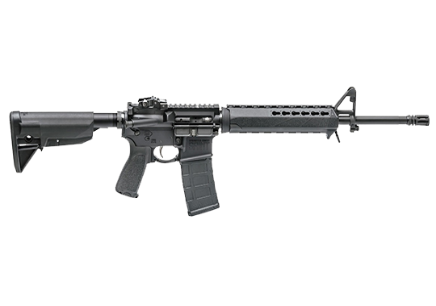 বন্দুক
ট্যাঙ্ক
এগুলো হচ্ছে প্রযুক্তির অপব্যবহারের উদাহরণ।
এইসব প্রযুক্তি ব্যবহার করে অনেক দেশকে যুদ্ধ-বিগ্রহের মাধ্যমে ধ্বংস করা  হচ্ছে।
জোড়ায় কাজ
ছবিতে কী কী দেখা যাচ্ছে?
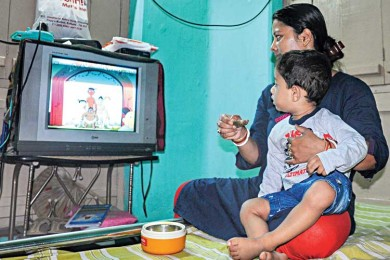 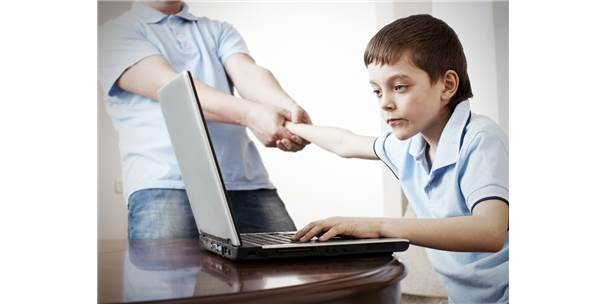 কম্পিউটার
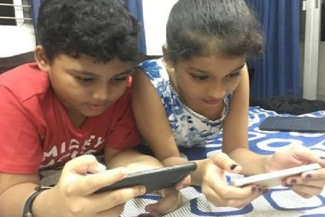 টেলিভিশন
মোবাইল
এগুলো হচ্ছে প্রযুক্তির উদাহরণ।
এগুলো বেশি ব্যবহার করলে বিভিন্ন ধরণের সমস্যা দেখা দিতে পারে।
দলগত কাজ
এক নাগাড়ে অনেক সময় ধরে কম্পিউটার, মোবাইল ও টেলিভিশন  ব্যবহার করলে কী কী সমস্যা হতে পারে?
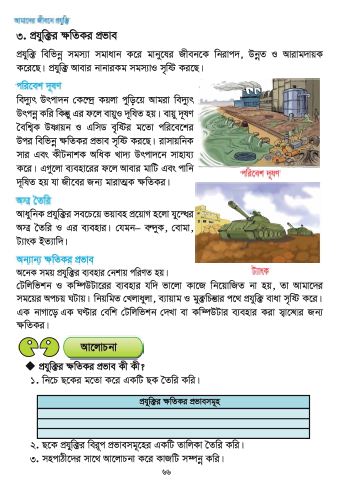 পাঠ্য বই সংযোগ
তোমার প্রাথমিক বিজ্ঞান বইয়ের  ৬৬ নং পৃষ্ঠা খুলে মনযোগ সহকারে পড়।
মূল্যায়ন
সংক্ষেপে উত্তর দাও
১) প্রযুক্তির ৪টি ক্ষতিকর প্রভাব লেখ।
২) প্রযুক্তির ক্ষতিকর প্রভাবে পরিবেশ কীভাবে দূষিত হচ্ছে ?
৩) যুদ্ধ ক্ষেত্রে আধুনিক প্রযুক্তির ব্যবহারের দুইটি ক্ষতিকর প্রভাব লেখ?
বাড়ির কাজ
এক নাগাড়ে একঘন্টার বেশি মোবাইল ব্যবহার করলে কী কী ক্ষতি হয়? তা পাঁচ বাক্যে লিখ।
সবাইকে ধন্যবাদ
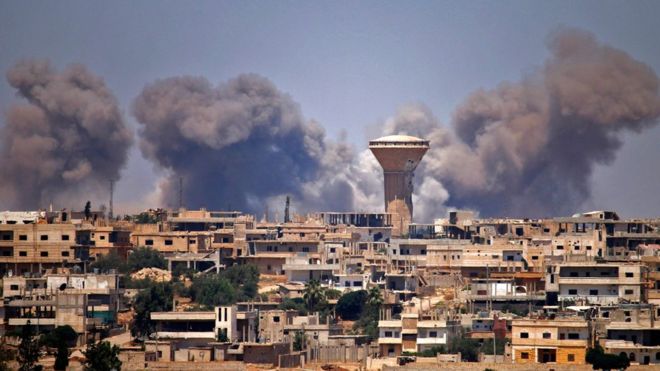